2014Phonics Screening Test
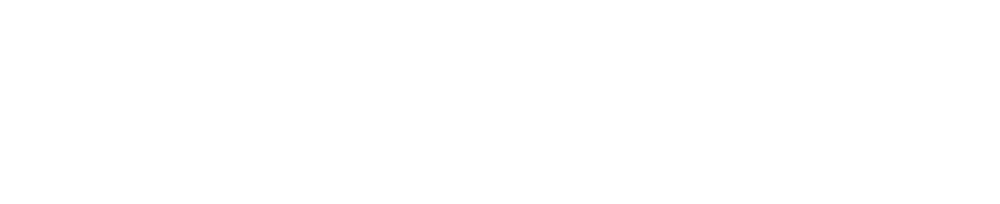 vol
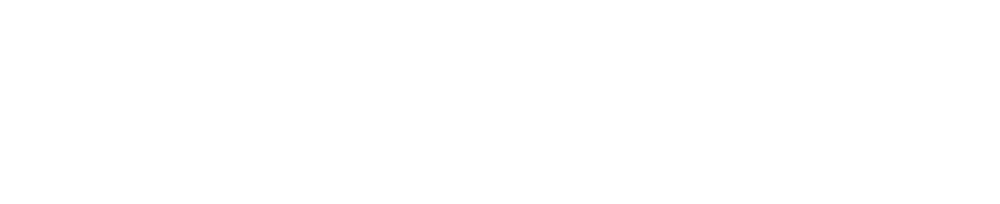 teg
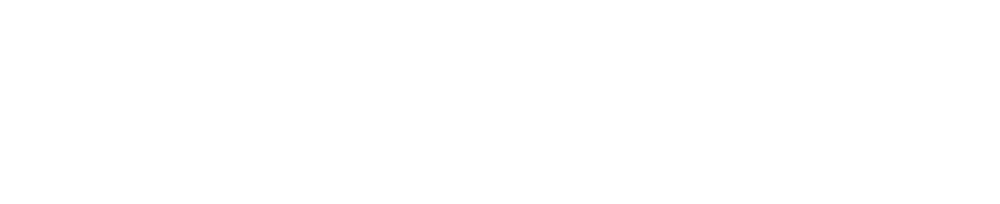 jat
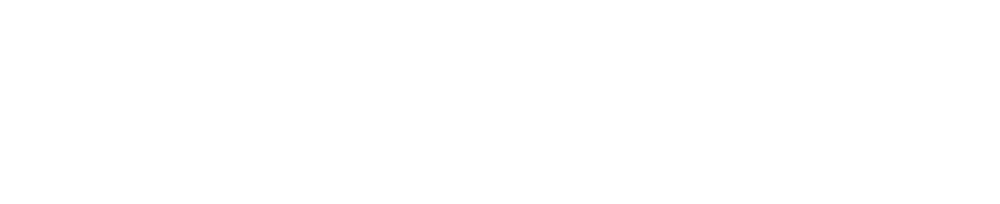 ind
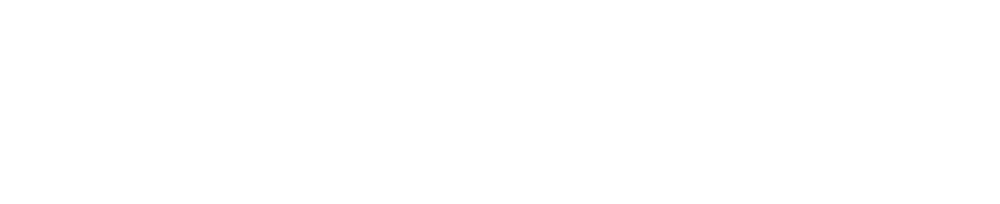 tull
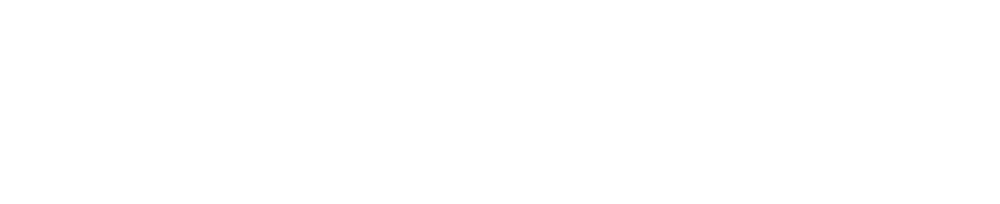 shog
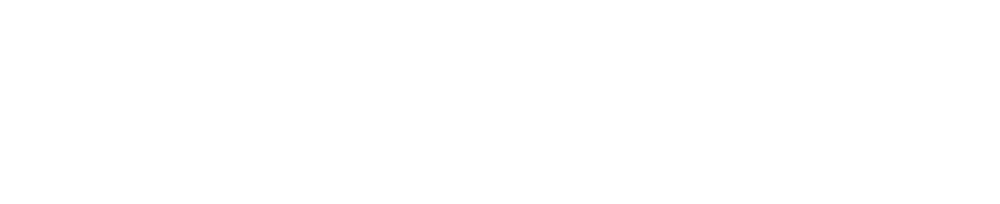 foid
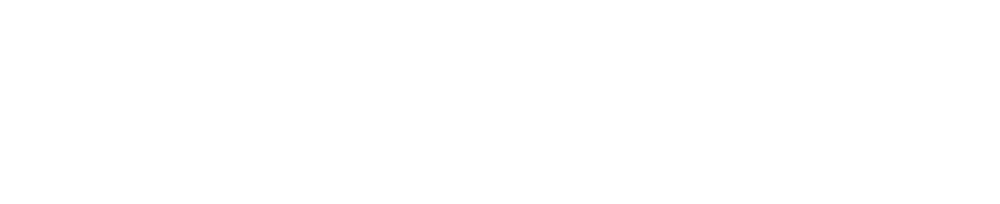 thard
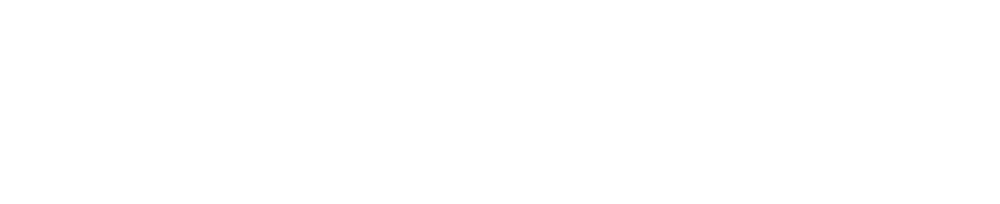 frem
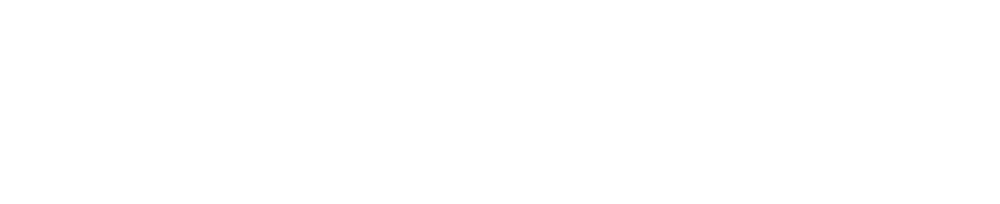 cloin
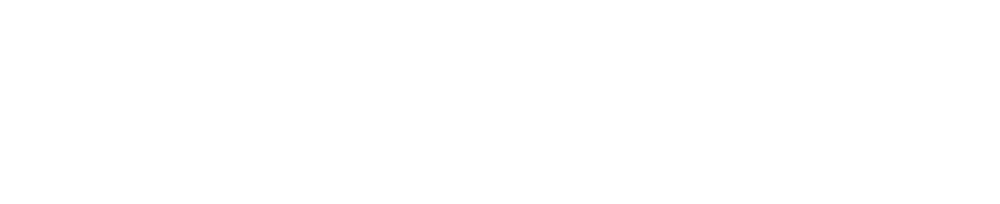 bulm
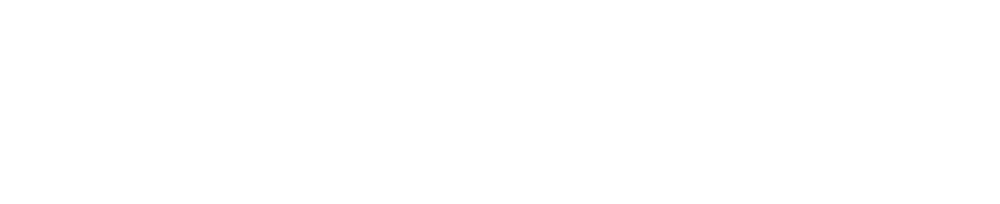 harnd
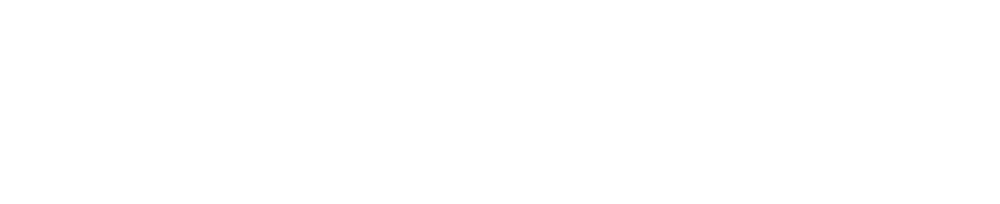 quiz
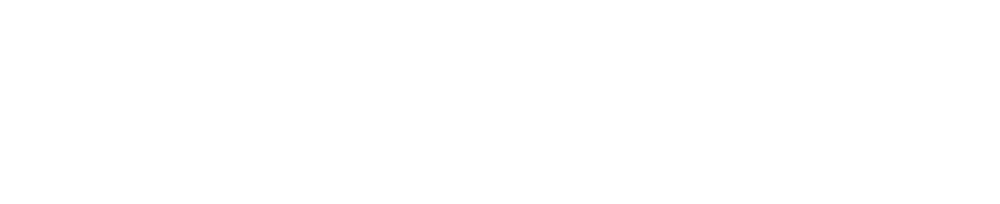 back
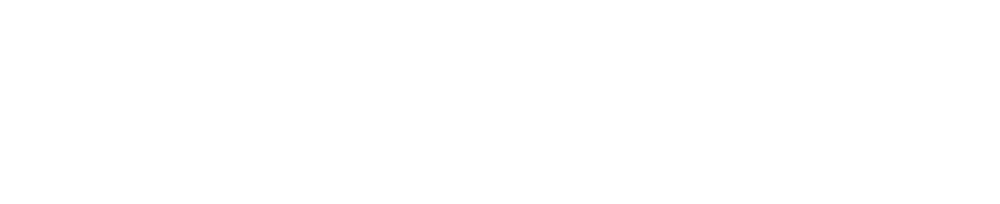 doom
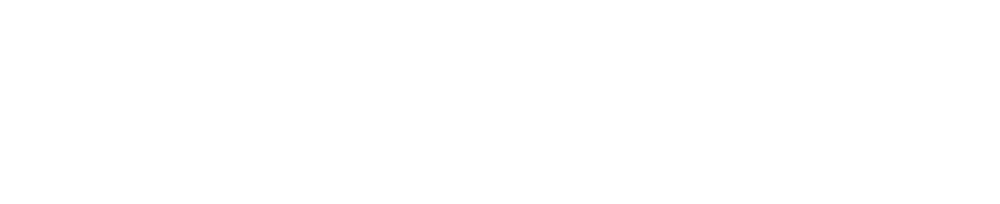 short
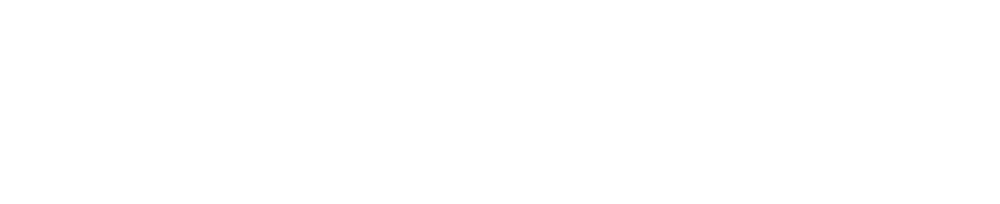 freed
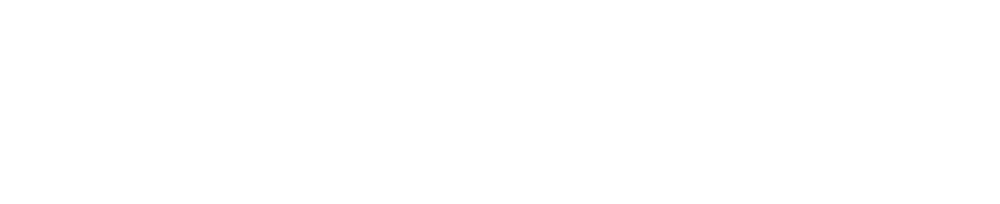 dress
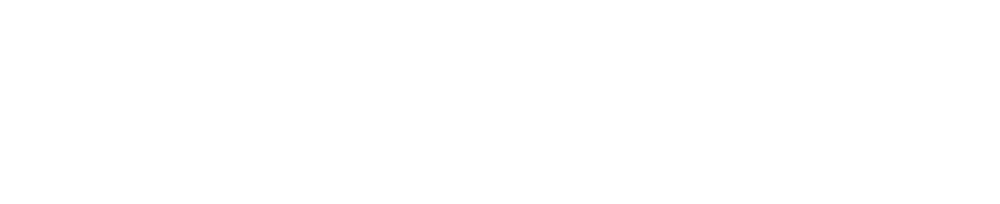 fund
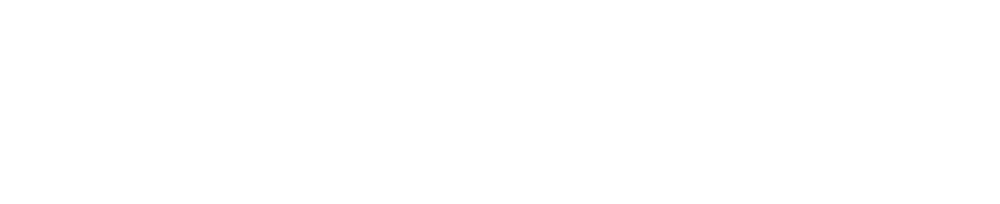 think
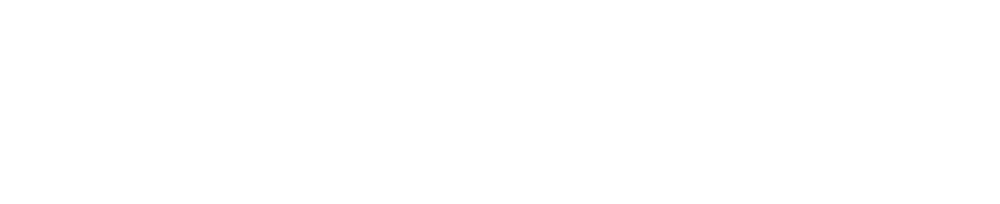 jair
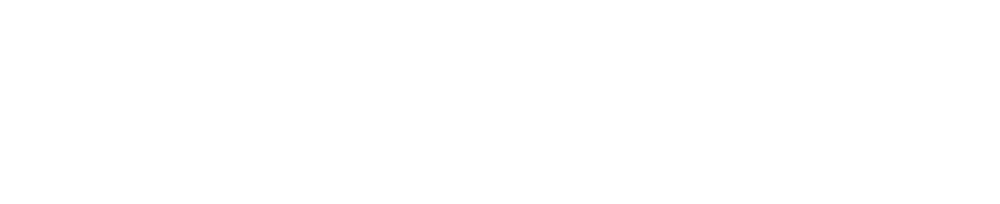 clain
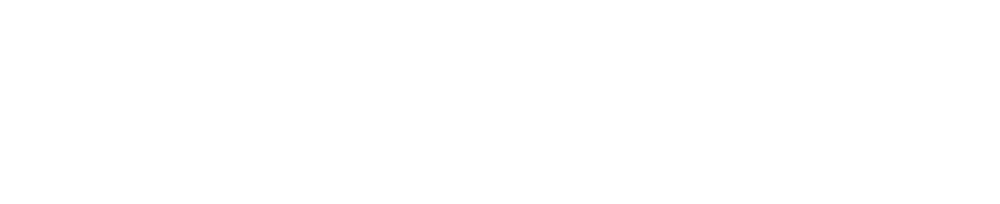 yewn
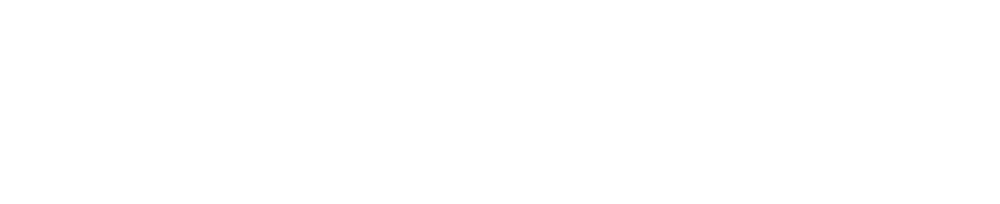 tabe
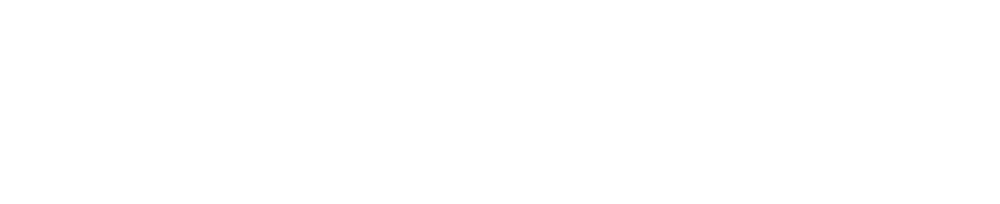 clisk
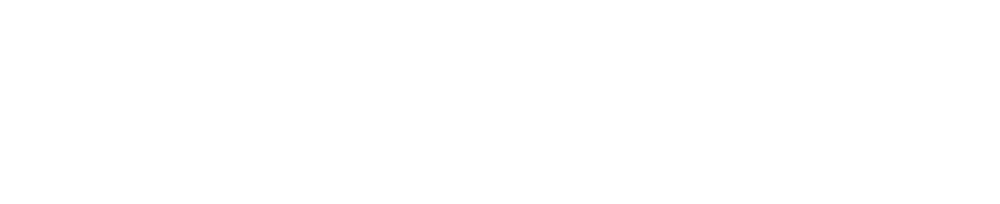 thrand
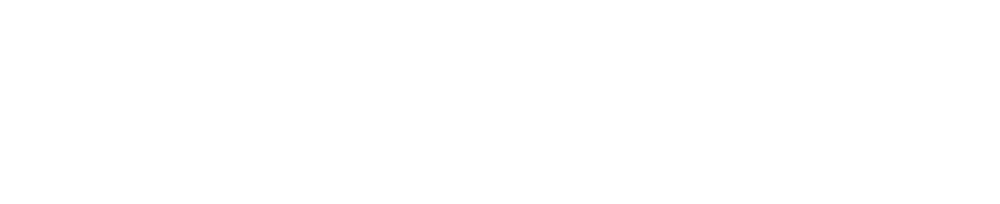 strad
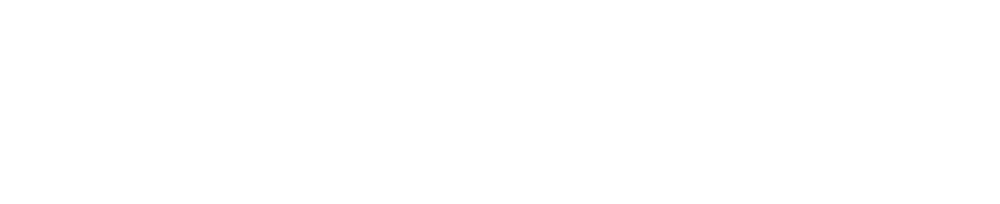 scroy
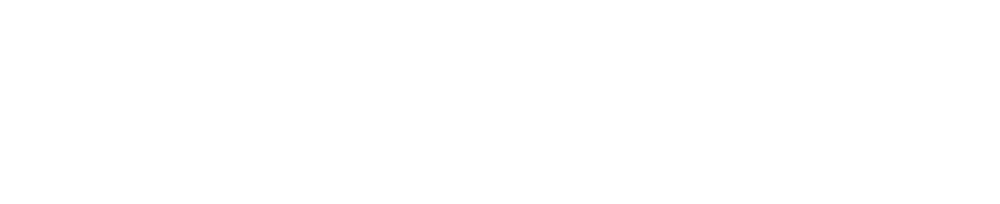 nigh
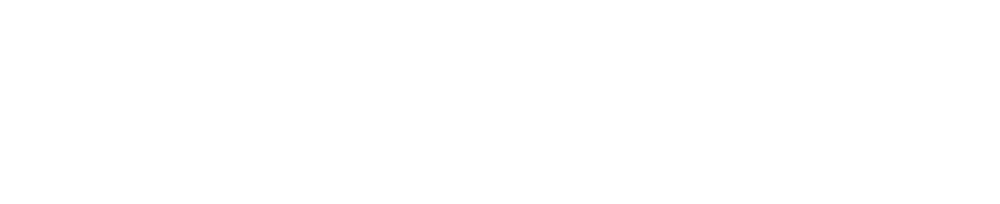 brown
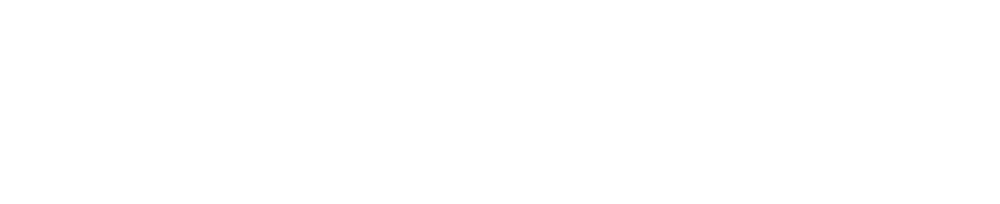 main
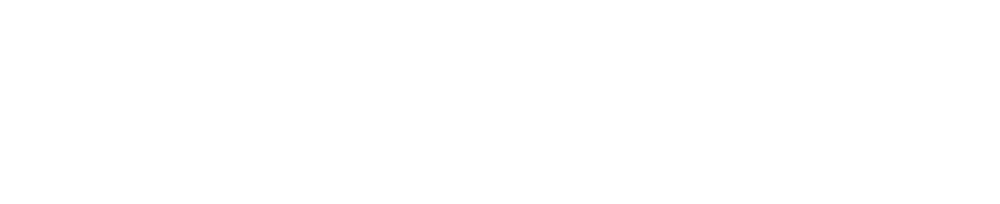 rude
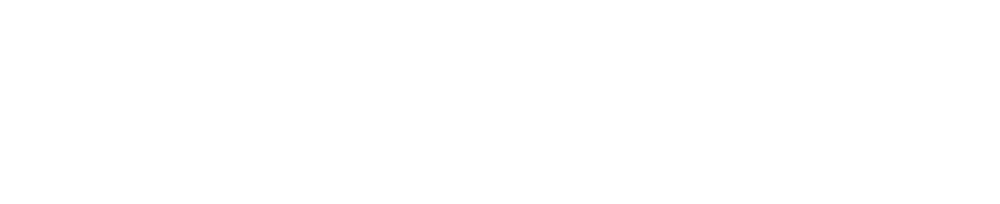 drink
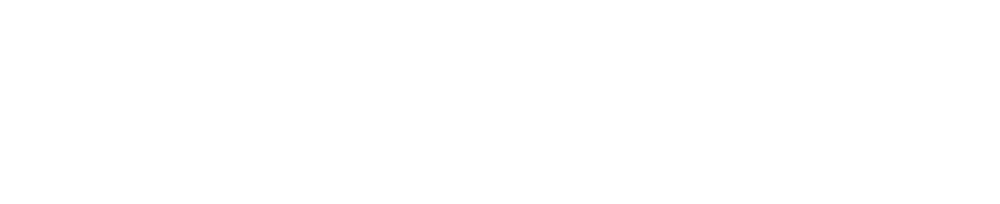 crowds
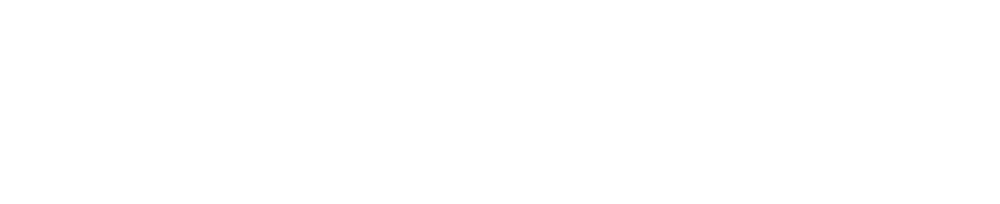 splat
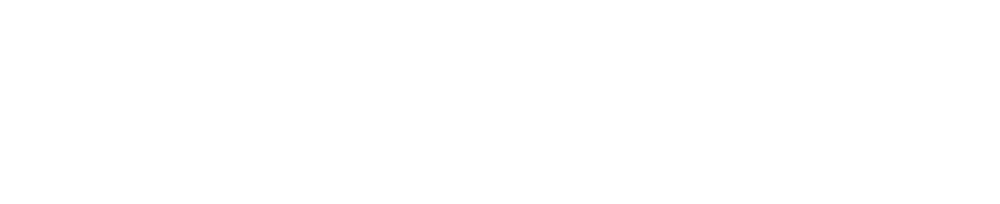 stripe
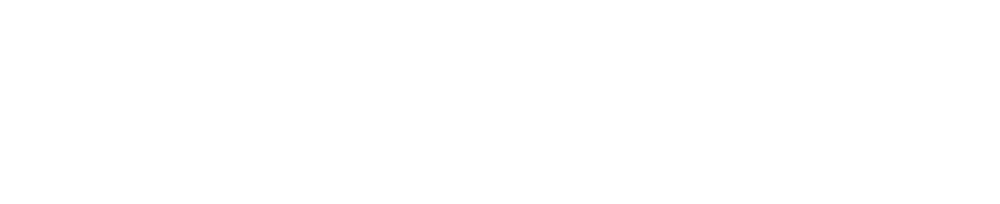 comic
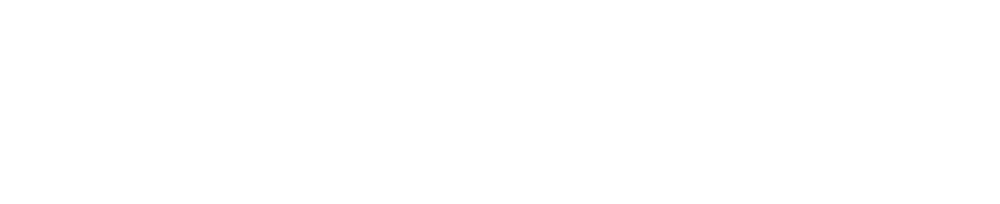 giving
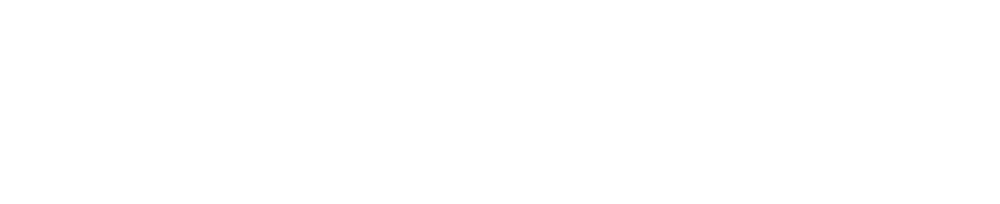 pumpkin
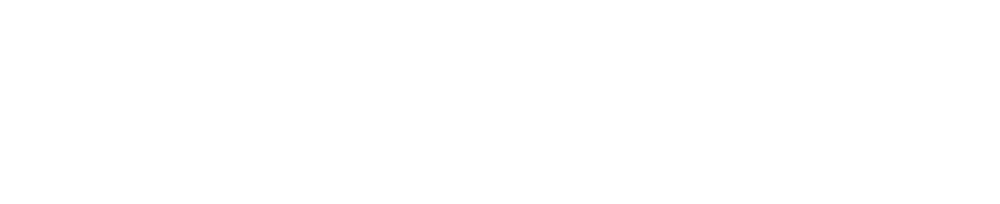 fighters
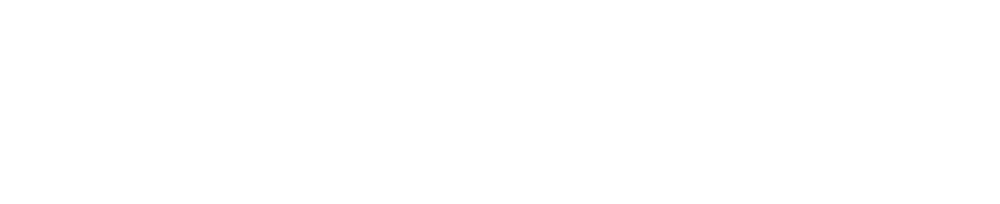